Instruments for Prolapse
Extracted from: 
Veterinary Instruments and Equipment: A Pocket Guide, 3rd Ed. - Teresa F. Sonsthagen
Umbilical Tape with Buhner Needle
To suture a large animal after abdominal surgery or to suture the vagina closed after a prolapse.
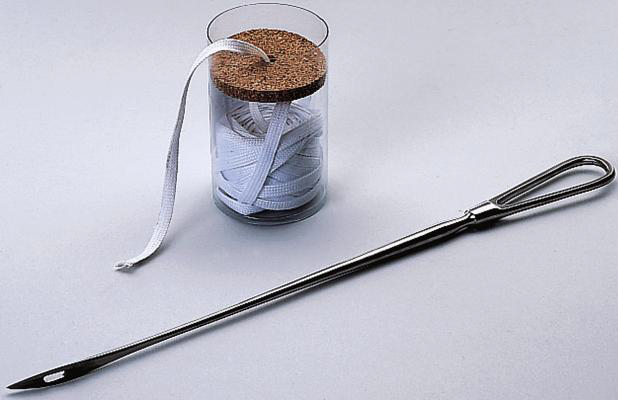 Vulva Suture Pins
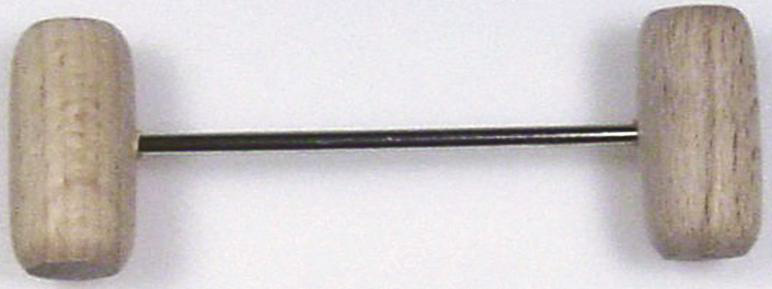 To retain a uterine or vaginal prolapse.
Ewe Prolapse Retainer
To retain a vaginal prolapse.
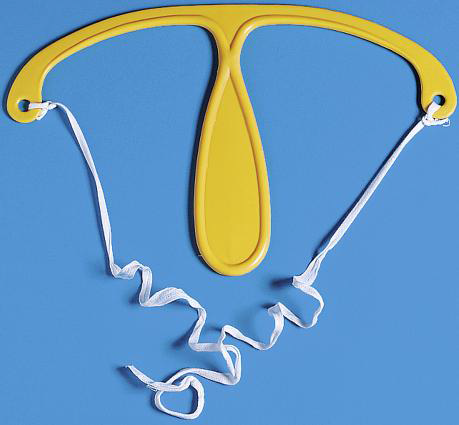